Figure 1. Regions of interest for 1H MRS examination. T1-weighted image of a brain showing ...
Cereb Cortex, Volume 23, Issue 5, May 2013, Pages 1159–1166, https://doi.org/10.1093/cercor/bhs102
The content of this slide may be subject to copyright: please see the slide notes for details.
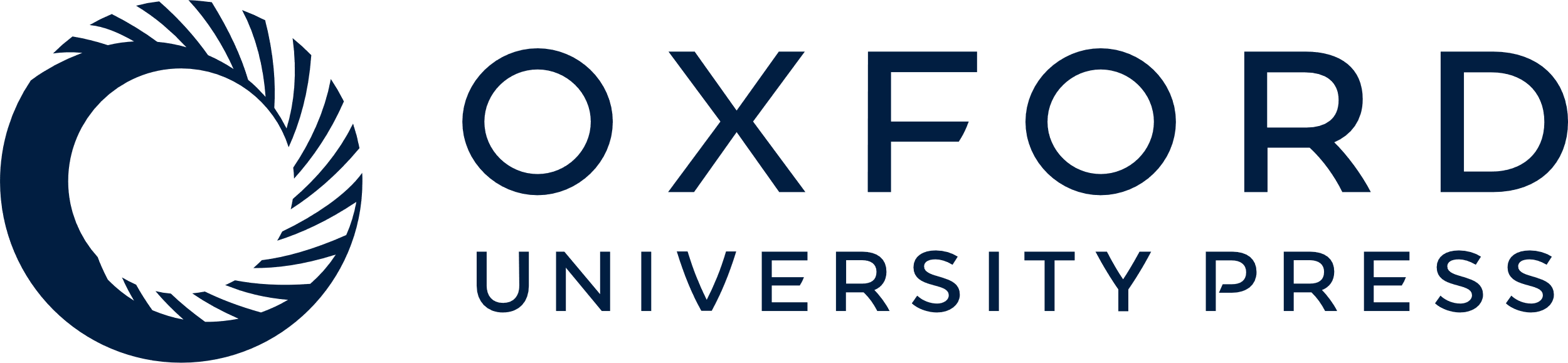 [Speaker Notes: Figure 1. Regions of interest for 1H MRS examination. T1-weighted image of a brain showing approximate locations of the voxels used for MRS. (A) Medial temporal lobes (hippocampus, part of subiculum, entorhinal cortex, and parahippocampal gyrus) (1.5 × 1.8 × 3.6 cm3). (B) PFC (3.5 × 3.5 × 2 cm3). PFC voxels were positioned to enclose the maximal amount of gray matter.


Unless provided in the caption above, the following copyright applies to the content of this slide: © The Author 2012. Published by Oxford University Press. All rights reserved. For Permissions, please e-mail: journals.permissions@oup.com]